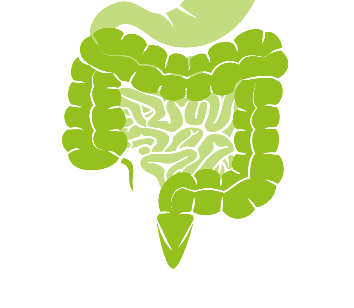 Coccidia part 3 (intestinal apicomplexans)
Cystoisospora spp.
(coccidia of carnivores)
(know terms on this slide)
Grouped by Infection Site and Motility
Parasitic 
Protozoa
Apicomplexa 
(sg =Alveolates)
Flagellates 
(sg = Excavates)
blood/
tissue
Blood apicomplexa (piroplasms)
Hemoflagellates
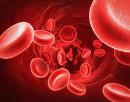 Babesia spp.
Trypanosoma cruzi
Cytauxzoon felis
Leishmania infantum
Systemic apicomplexa (coccidia)
systemic
Toxoplasma gondii
Trypanosoma cruzi
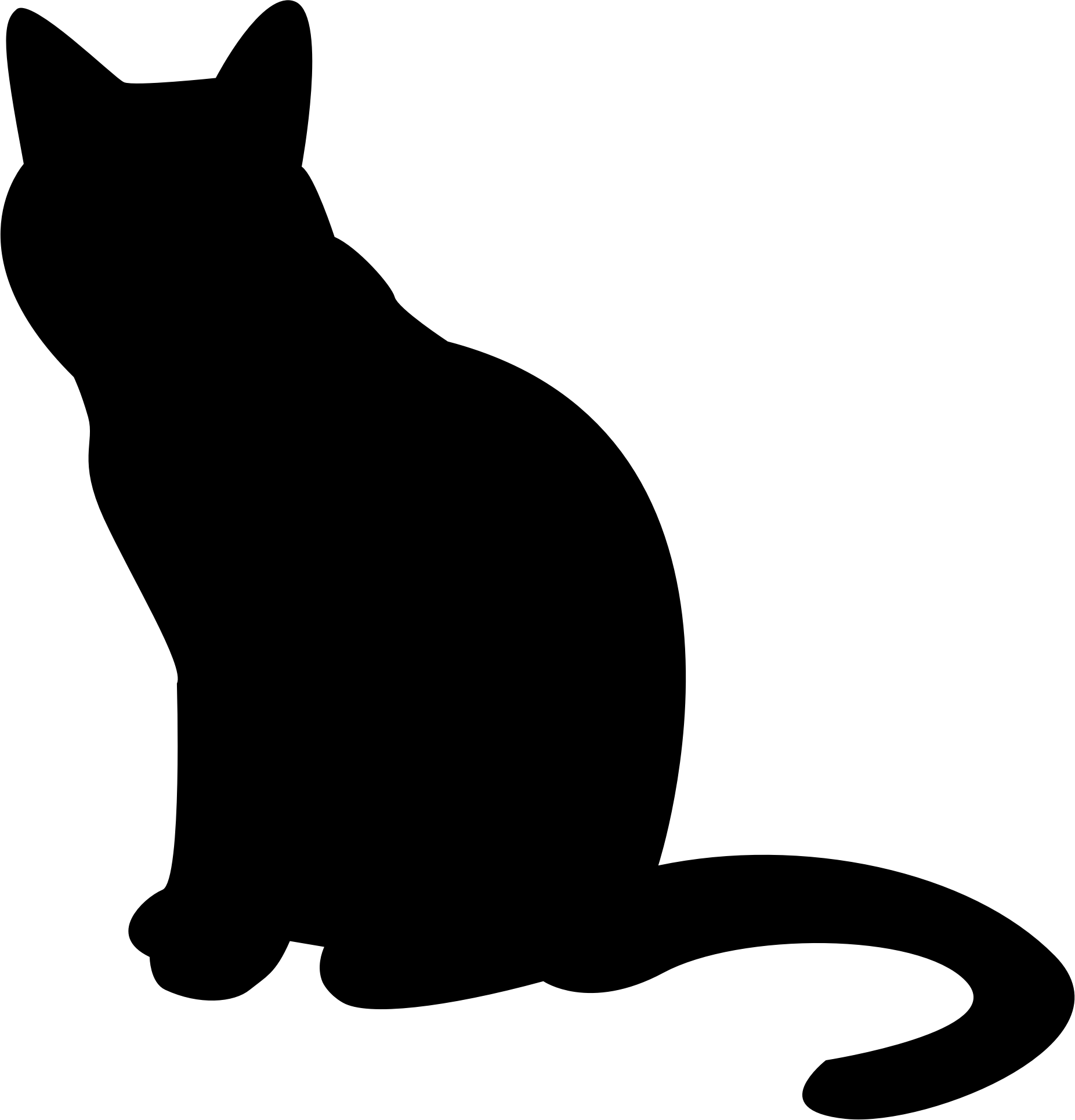 Neospora caninum
Leishmania infantum
Sarcocystis spp.
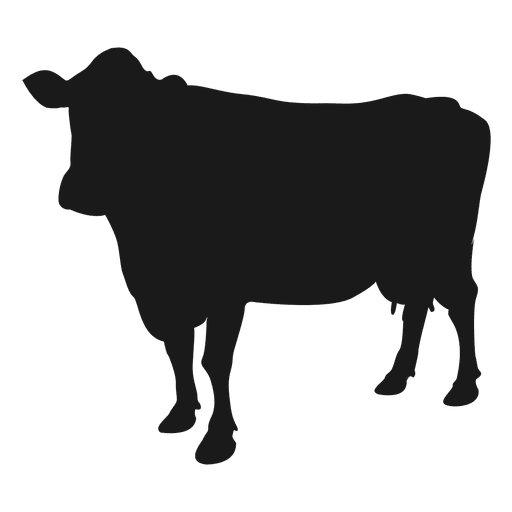 Mucoflagellates
Intestinal apicomplexan (coccidia)
intestines
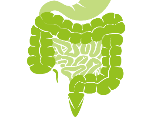 Tritrichomonas foetus
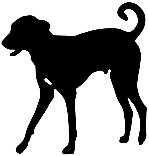 Cryptosporidium parvum
Tritrichomonas blagburni
Eimeria spp.
Giardia spp.
Cystoisospora spp.
[Speaker Notes: Here’s our road map. We will continue with intestinal apicomplexa looking at Cystoisospora spp. (formally known as isospora). The first part of this lecture will focus on Cystoisospora in general. The second half will cover specific species in host animals. You will not be tested on specific Cycstoisospora species.]
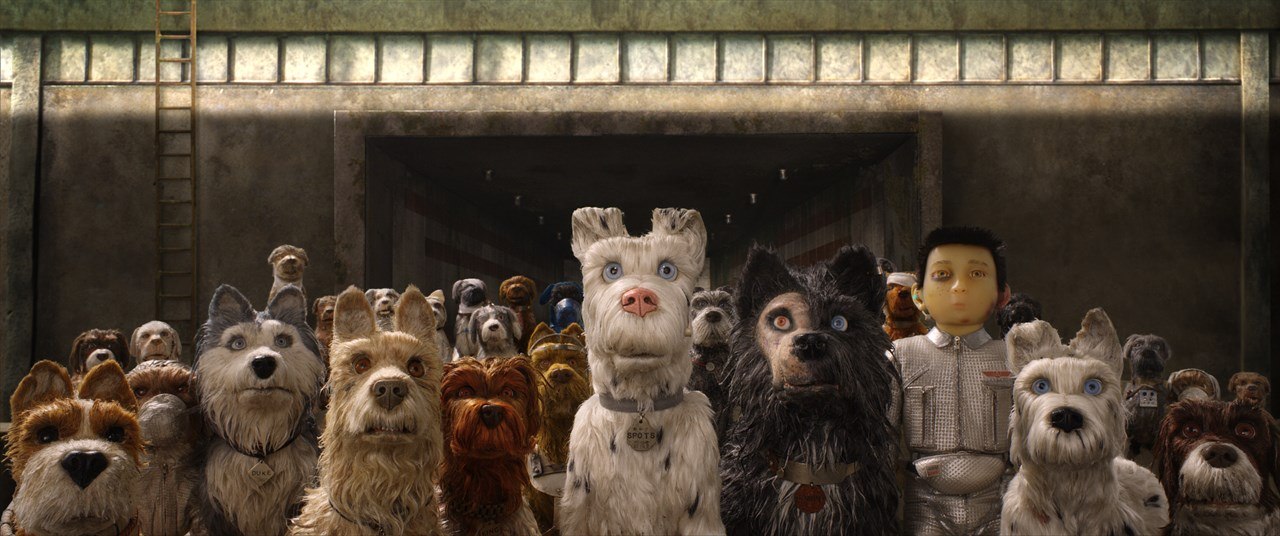 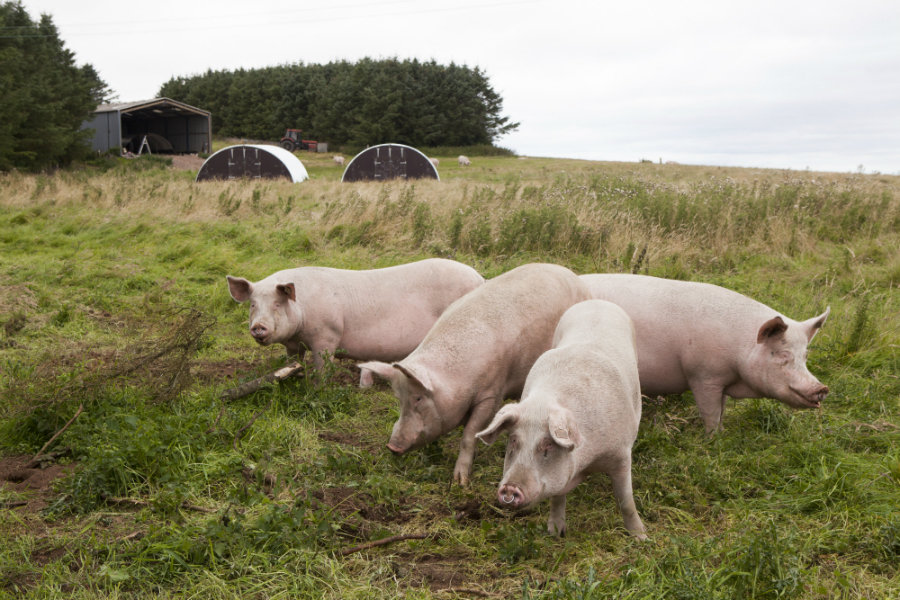 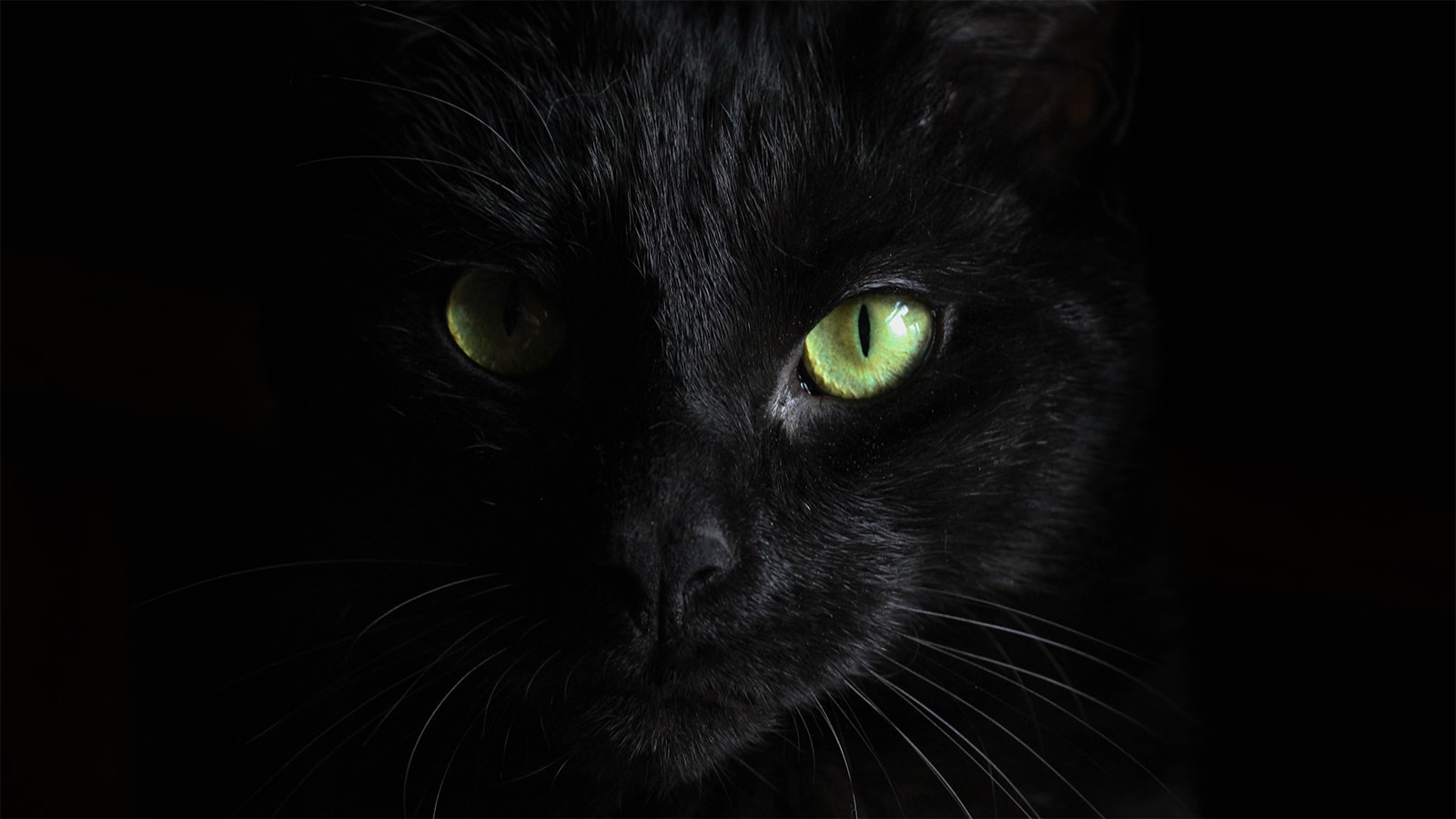 Cystoisospora spp. (Coccidosis)
Common Coccidian of Carnivores
Direct Life Cycle
Diarrhea!
Many Cystoisospora spp. have very high host specificity
Learning Objectives: Cystoisospora spp.
Life cycles: understand highlighted components of the Direct and Indirect Life Cycles
Transmission: know specified routes of transmission (ingestion of oocysts vs. ingestion of paratenic host).
Pathogenesis: understand disease due to direct destruction of enterocytes.
Clinical signs: understand the specified clinical signs 
Diagnosis: understand the specified ways to diagnose coccidosis
Treatment: know the highlighted information about treating
Control: Know the highlighted practices to control Cystoisospora
Epidemiology: know this is not zoonotic, that Cystoisospora species are very host specific and the specified risk factors (host and environmental)
Know the highlighted, specific details for host species (kittens, puppies and piglets)
Morphology: Cystoisospora
Oocyst
Species-specific size, shape, 
Unsporulated when passes
Sporulated oocyst contains 2 sporocysts with 4 sporozoites each = 8 sporozoites total
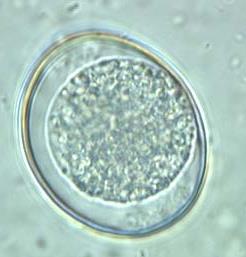 unsporulated
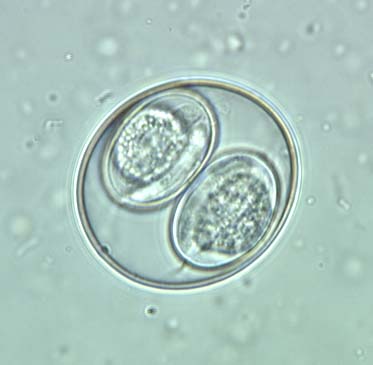 sporulated
[Speaker Notes: usually oval to spherical, single-cell embryo]
Life Cycle: Cystoisospora
Direct life cycle 
Transmission
Fecal-oral, ingestion of sporulated oocyst 
Invasion
	Sporozoites excyst from oocyst and invade enterocyte
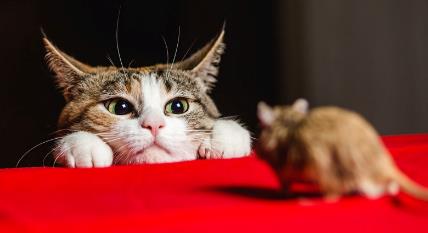 OR
Facultative (optional) Indirect life cycle 
Transmission
Rodent or bird paratenic host (sporozoites live in various tissues in the host)
Invasion
	Sporozoites excyst from prey tissue and invade enterocyte
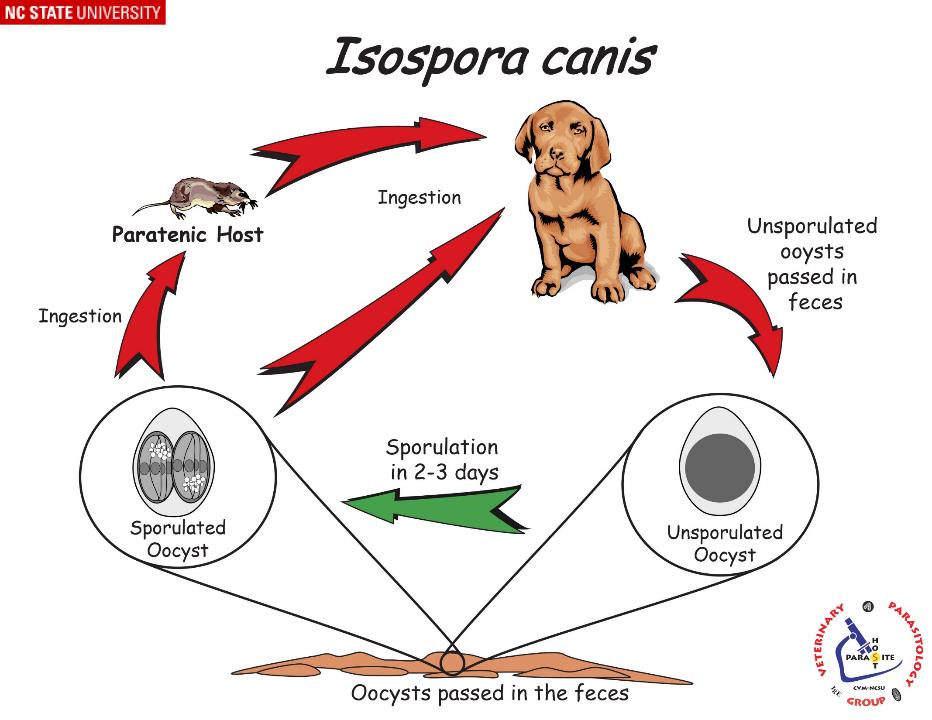 Cystoisospora canis
FACULTATIVE INDIRECT
Definitive host 
(asex. and sex. replication occurs)
DIRECT
Paratenic = not needed for the development of the parasite but helps to maintain the parasite's life cycle.
[Speaker Notes: Because the hosts we are talking about are carnivores, we have to introduce a new route of transmission into the life cycle…eating an infected host. These hosts are called paratenic (not necessary for the life cycle but can play a role).

FYI: Zoites, which may be sporozoites or merozoites, are found in extraintestinal tissues (i.e., mesenteric lymph nodes, liver, or spleen) of definitive host or paratenic (transport hosts) such as mice, rats, hamsters, and other vertebrates.]
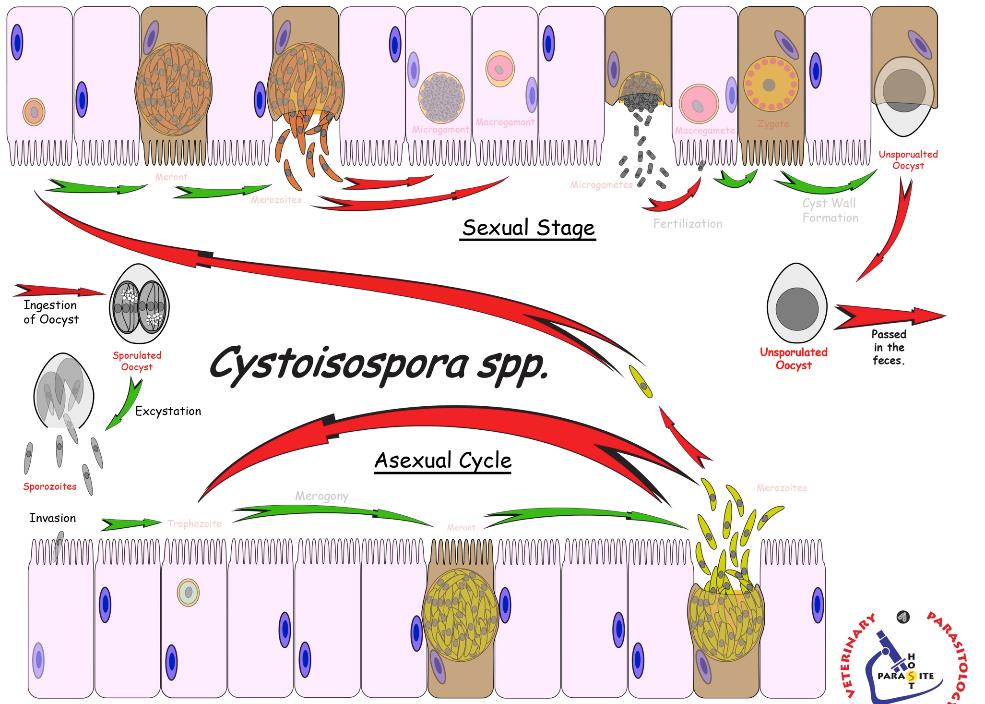 Gametogony
Ingestion of sporulated oocyst
Sexual
fertilization
Start here
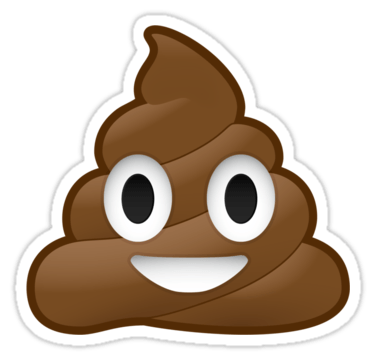 dissemination
sporulation
Asexual
invade enterocyte
merogony
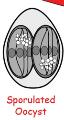 Intestines of definitive host
infective
[Speaker Notes: Let’s look closer at what’s going on inside the GI tract of the hosts

Ingestion of sporulated oocyst by definitive host
Sporozotie excysts from oocyst and invades enterocytes
Asexual reproduction
Merogony (schizogony)
[multi-nuclear division followed by cytoplasmic division]
Sexual reproduction (occurs only in definitive host)
Final generation of merozoites exit the enterocyte, infect other enterocytes, and go through gametogony (production of gametes)
Fertilization – a microgamete fuses with a macrogamete eventually forming an oocyst and is passed in the feces.

Dissemination
Oocysts (unsporulated) exit the definitive host in the feces and contaminate the environment]
Life Cycle: Cystoisospora (cont)
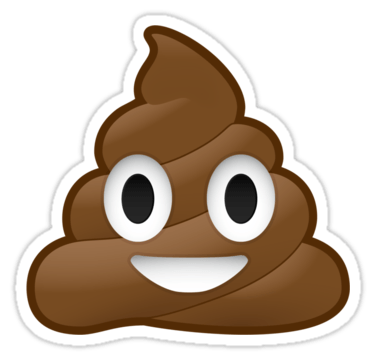 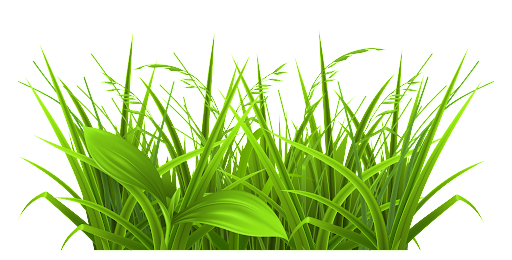 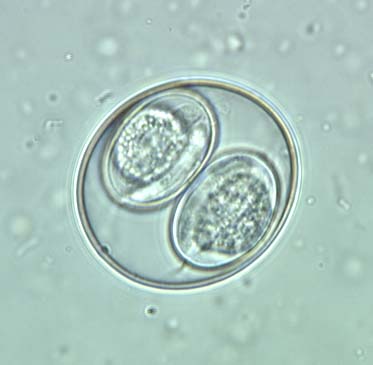 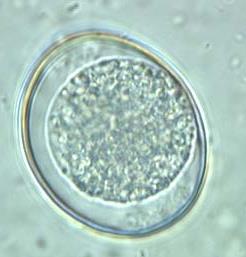 Sporogony (= sporulation) → Sporogony occurs in the environment.
Ingestion of sporulated oocyst by definitive host
OR
Ingestion of sporulated oocyst by paratenic host
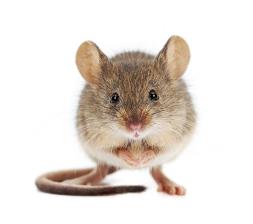 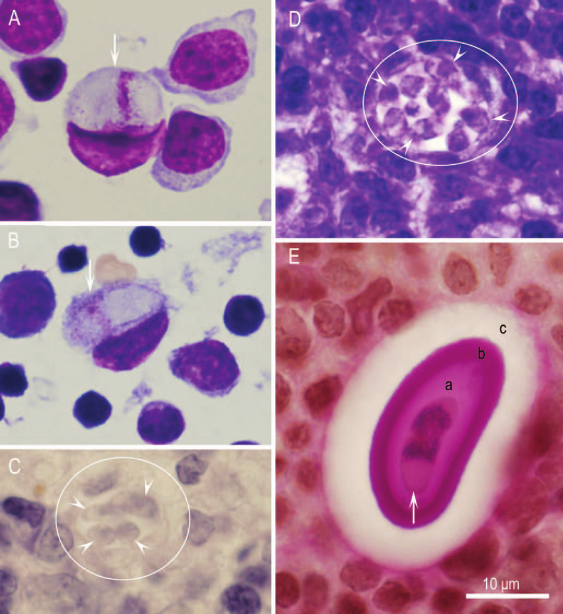 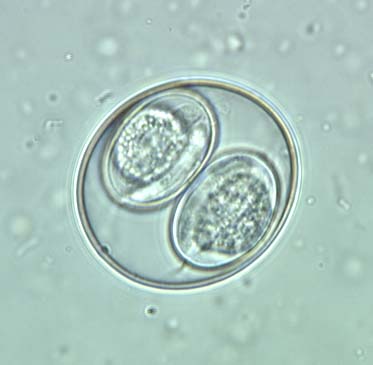 Lindsay, David S., et al. "Developmental biology of Cystoisospora (Apicomplexa: Sarcocystidae) monozoic tissue cysts." The Journal of parasitology 100.4 (2014): 392-398.
[Speaker Notes: Sporogony occurs in the environment.
Appropriate temperature, moisture, and oxygen are required for sporogony.
Some species can take as little as 1 day to sporulate in optimal conditions

Ingestion of sporulated oocyst directly by definitive host

Ingestion of sporulated oocyst by paratenic host which then infects and encyst in tissue of paratenic host forming a “cystozoite”
Lymphatic tissue, spleen for isospora, which can then be ingested by the definitive host

Image: Cystoisospora felis stages in mesenteric lymph nodes of a mouse fed oocysts
Lindsay, David S., et al. "Developmental biology of Cystoisospora (Apicomplexa: Sarcocystidae) monozoic tissue cysts." The Journal of parasitology 100.4 (2014): 392-398.]
Life Cycle: Cystoisospora (cont)
Ingestion of sporulated oocyst by paratenic host

Sporozoites infect and encyst in tissue of paratenic host forming a “cystozoite”
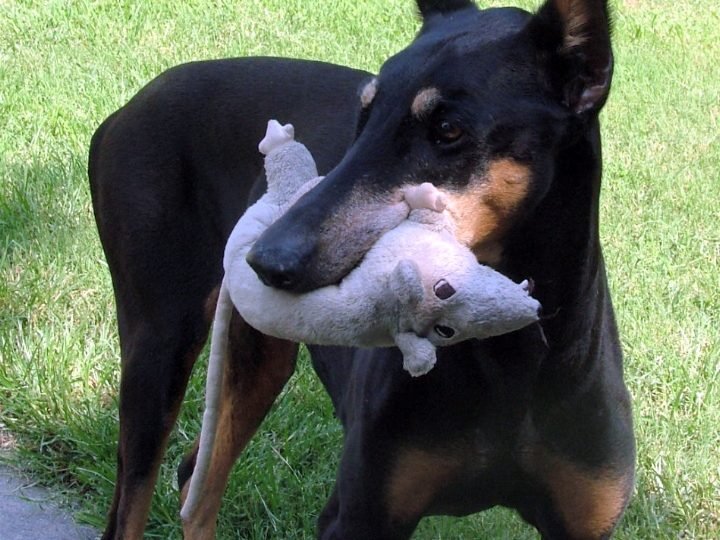 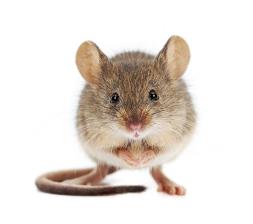 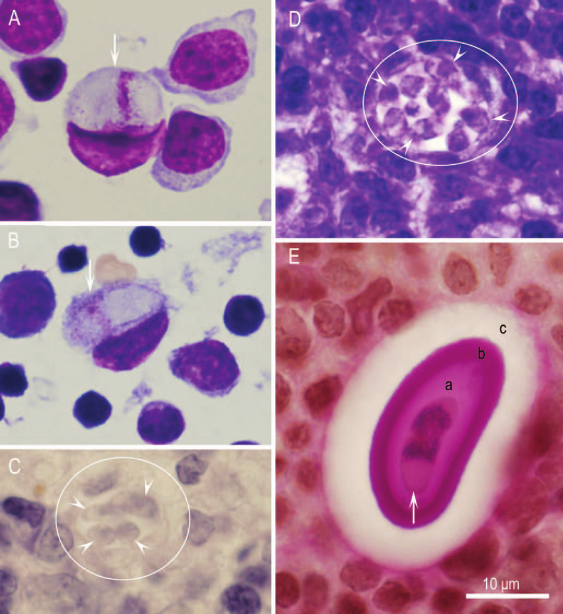 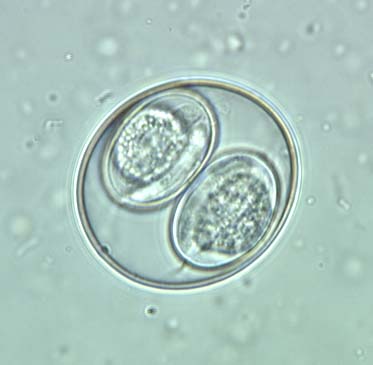 Cystozoites can form in paratenic hosts and even definitive hosts. 

Cystozoites act as a latent stage and do not cause clinical disease.
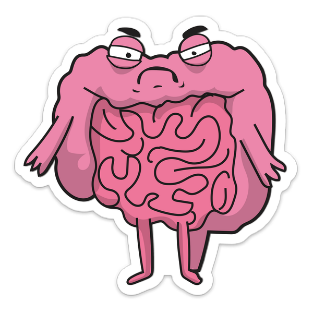 Pathogenesis: Cystoisospora
Pathogenesis
Direct destruction of enterocytes (small intestines)
destruction of epithelial lining and (rare hemorrhagic ulcers)
malabsorption
Trauma ↑ permeability, with loss of fluids and sometimes blood
Immune response causes hyper-secretion
The Awkward Yeti 
by Nick Seluk
Clinical Disease: Cystoisospora
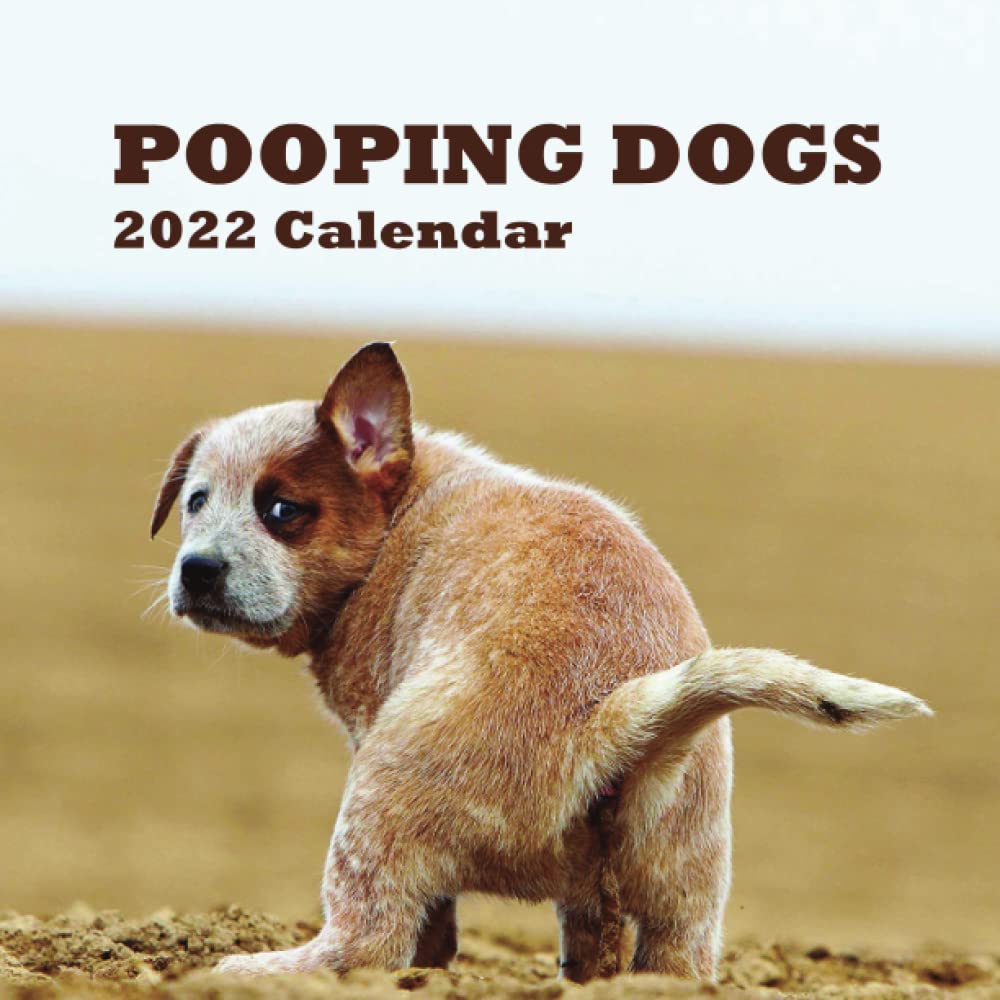 Complaint
Mild to moderate diarrhea
loose, mucoid, sometimes watery; 
sometimes bloody (rare)
Most often reported in nursing or recently weaned pets
Immunocompromised or stressed animals may break with coccidiosis
shipping stress, shelter stress, kennel stress
Large infective dose of sporulated oocysts → worse clinical disease
Diagnosis: Cystoisospora
Clinical Signs 

Animal age and history
young? immune compromised? stress?

Fecal Float Centrifugation 
look for unsporulated oocysts in fresh sample
may see sporulated oocysts in older sample
Diarrhea may occur prior to oocyst excretion (prepatent period)
May need to differentiate between Eimeria (coprophagy) vs. Cystoisospora
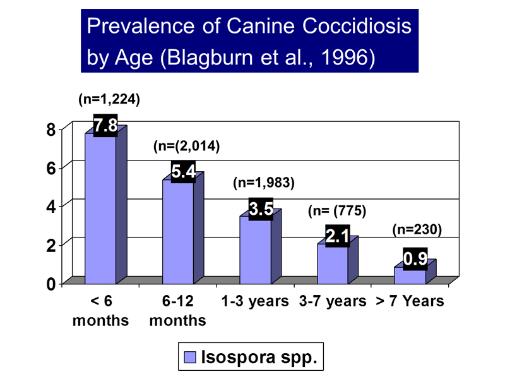 Treatment: Cystoisospora
Anticoccidials 
“Sulfa drugs” Sulfadimethoxine (Albon) -static 
Albon®, Bactrovet®, or Tribrissen®
Efficacy against acute disease unclear

Ponazuril (off label)-cidal
Toltrazuril sulfone®, Marquis®, Ponalrestat®
Studies indicate may be more effective
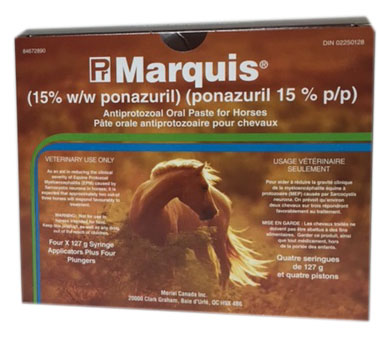 Give supportive therapy for symptoms
Once infected, have immunity against that species
[Speaker Notes: Canticoccidials = Coccidiostats and coccidiocidal

Sulfonamides are coccidiostatic, so ecal analysis may remain positive for oocysts during the course of therapy
Ponazuril is coccidiocidal commonly used for EPM in horses but has recently gained popularity as an off‐label treatment for canine and feline coccidiosis]
Control: Cystoisospora
Sanitation
Young and naïve animals
Kennels & catteries
Pig farrowing houses
Sporulated oocysts are resistant, can survive (year) in moist, protected environments
Susceptible to freezing or extremely high temperatures; ammonia solution
Prevent access to paratenic hosts
Mainly rodents
Good nutrition important
Keep Stress Low
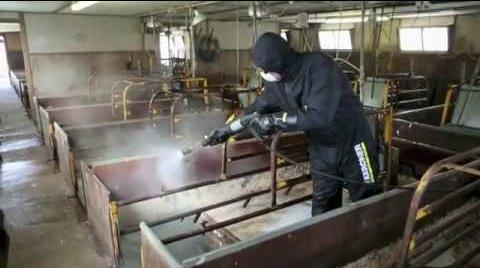 Kärcher UK,Dec 3, 2014
[Speaker Notes: Very important for pig farrowing houses]
Epidemiology: Cystoisospora
Cystoisospora spp.
Ubiquitous
Very host specific no cross-species infections or zoonosis
Host risk factors
Immunodeficient: young, stressed, poor nutrition
Environmental risk factors 
Moist, unsanitary conditions promote sporulation of oocysts occurs within 2-4 days
Access to paratenic hosts (mostly rodents)
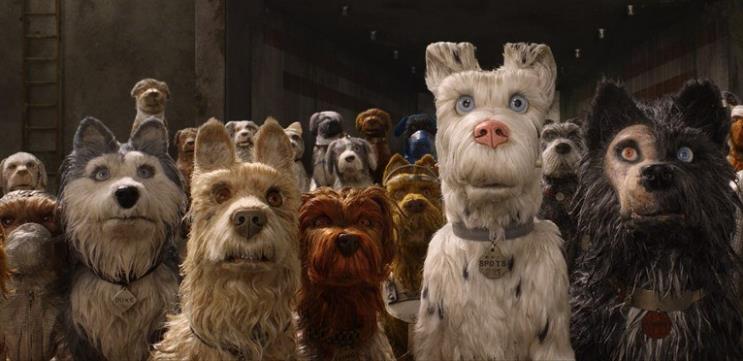 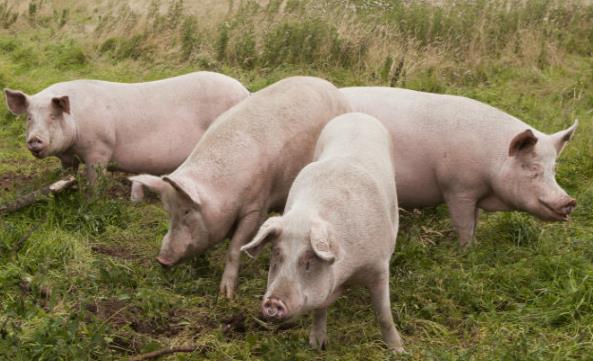 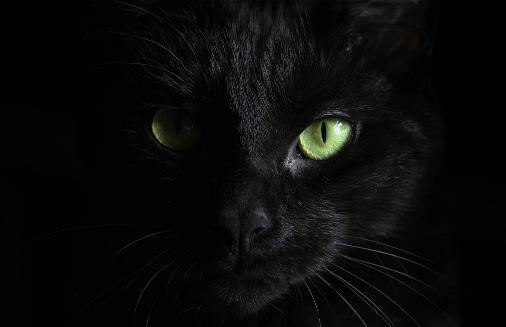 Host species and 
Pathogenic 
Cystoisospora spp.
Canine Cystoisospora
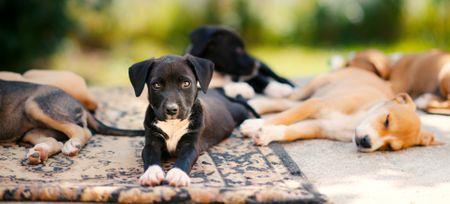 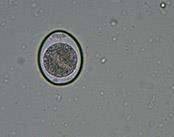 Cystoisospora canis
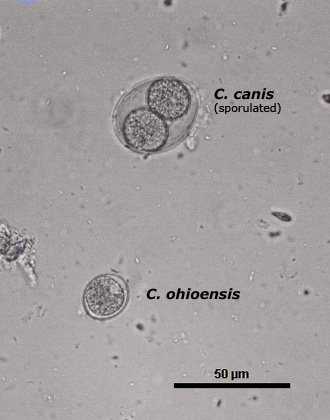 Puppy Diarrhea!
copious, watery, may persist for weeks (small bowel diarrhea)
Cystoisospora canis 
Large, oval oocyst
Diarrhea (low pathogenicity in   adult dogs)
C. ohioensis
Small-medium size, spherical oocyst
May cause diarrhea
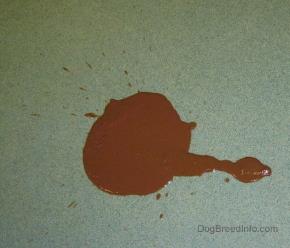 https://www.dogbreedinfo.com/diarrhea.htm
Feline Cystoisospora
Kitten Diarrhea!
Small-bowel diarrhea
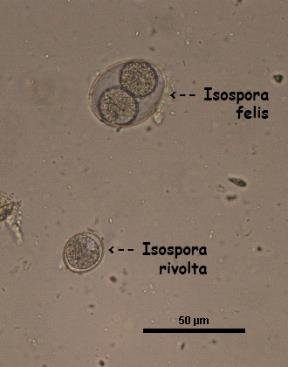 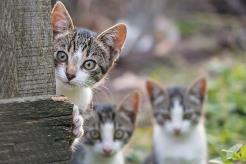 www.catster.com
Cystoisospora felis
Large, oval oocyst, 
Small bowel diarrhea
pathogenic for kittens 

C. rivolta
Small-medium spherical oocyst
small bowel diarrhea in newborn kittens
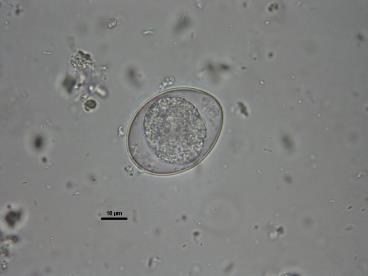 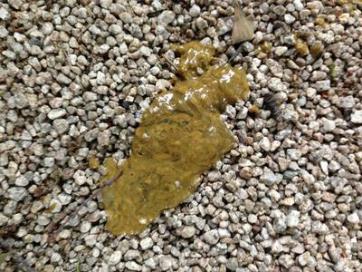 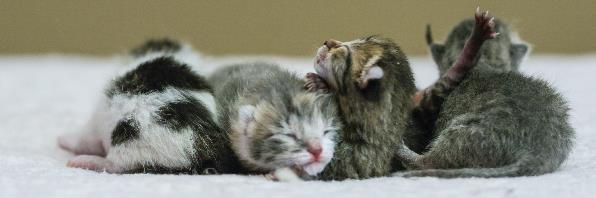 http://www.organic-pet-digest.com/dogs-recurring-diarrhea-after-multiple-antibiotics-treatments.html
www.catster.com
[Speaker Notes: Know Cystoisospora causes diarrhea in kittens for exam]
FYI Large or Small bowel diarrhea?
Cystoisopora
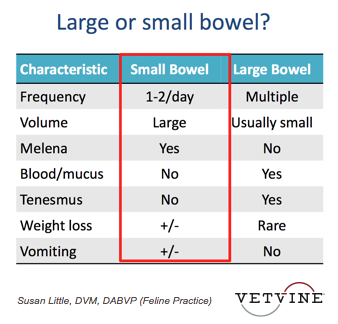 Tritrichomonas?
frank
Giardia?
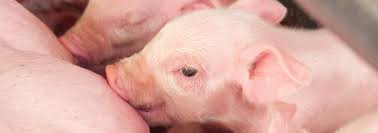 Porcine Cystoisospora
Swine -piglets
Cystoisospora suis
Develops entirely in one host (direct life cycle –NO Facultative Cycle)
Neonatal DZ – 1-2-week-old suckling piglets
Non-hemorrhagic diarrhea, dehydration, weight loss (SI infection)
High morbidity, Low mortality; very short course of disease (~4days)
Impaired growth, economic loss
As piglet gets older, ↓susceptibility and pathology 
Immunity is complete against reinfection
[Speaker Notes: Can occur in older pigs (5-6 weeks) usually associated with weaning]
Piglet Scours
Important to distinguish b/w coccidiosis, viral or bacterial piglet diseases
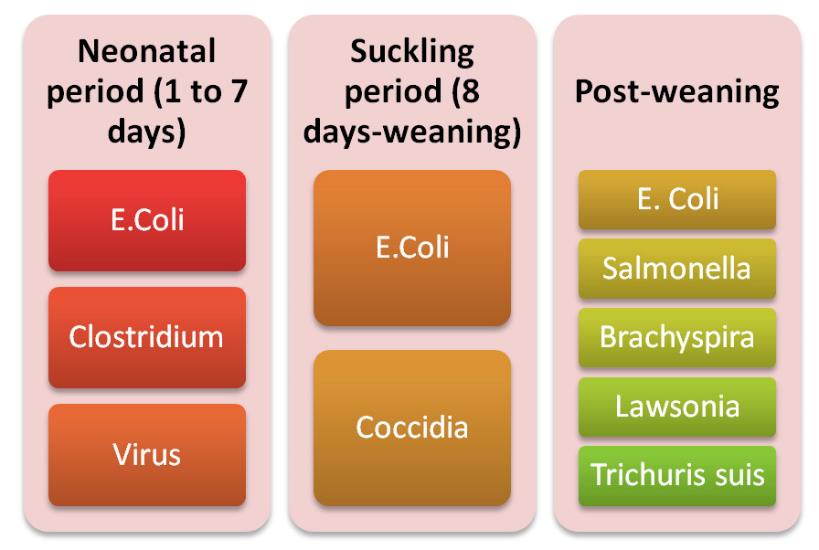 FYI: other specific infectious agents
[Speaker Notes: Co-infections can occur and may increase mortality]
Cystoisospora suis
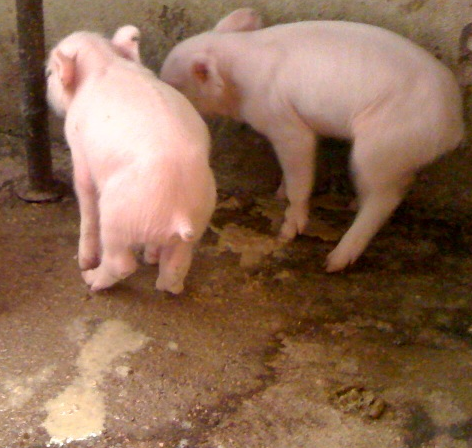 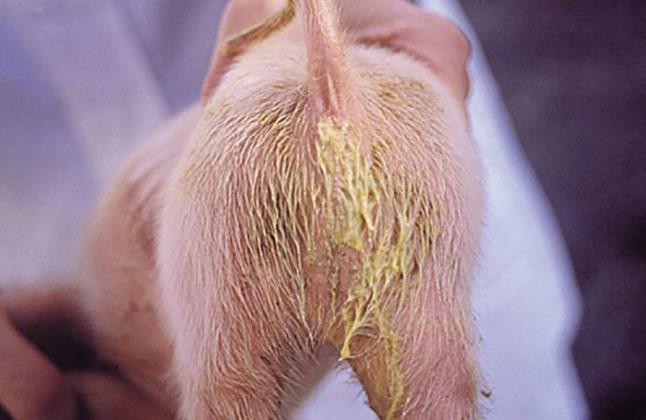 [Speaker Notes: Yellowish to grayish diarrhea is the major clinical sign. 
The feces are initially loose or pasty and become more fluid as the infection progresses. 
Piglets become covered with the liquid feces, causing them to stay damp and have a rancid odor of sour milk.]
Porcine Cystoisospora
Diagnose
Diagnose with fecal float, stained fecal smears, 
   autofluorescence microscopy
Test multiple sample days (sporadic shedding)
8 Eimeria spp. so differentiate by oocyst morphology
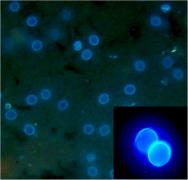 Eimeria have 4 sporocysts / polar cap
Cystoisospora have 2 sporocysts / no polar cap
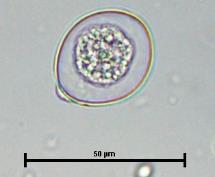 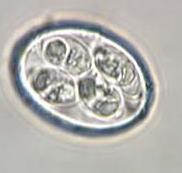 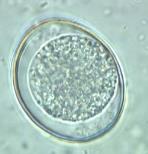 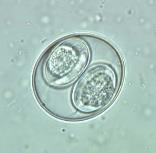 Treatment/Control
Coccidiostats have proven to be moslty ineffective
Toltrazuril treatment suppress oocyst excretion and improve piglet health
Rigorous sanitation with steam cleaning; slatted floors
[Speaker Notes: Diarrhea in nursing pigs 7–14 days of age that does not respond to antibiotic treatment is suggestive of neonatal C. suis infection.

Upon UV excitation, the walls of the oocysts (and in sporulated oocysts those of the sporocysts) emit a bright blue light that greatly facilitates detection]
In-Class Discussion
A 6 month-old kitten is brought in with diarrhea  






What are your top protozoal infectious differentials?
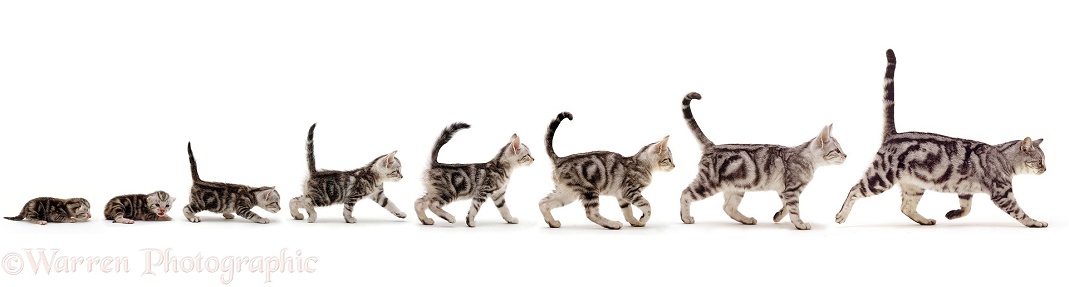 [Speaker Notes: C. Rivolta in newborns]
In-Class Discussion
Name that Coccidian (genus) from a goat
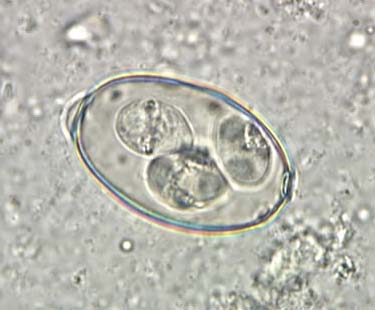 Is it infective?
In-Class Discussion
Name that Coccidian (genus and species)
From young sheep with diarrhea that were just transported to a new state
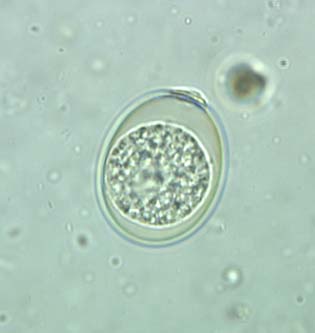 In-Class Discussion
Name that Coccidian (genus and species)
From Dog
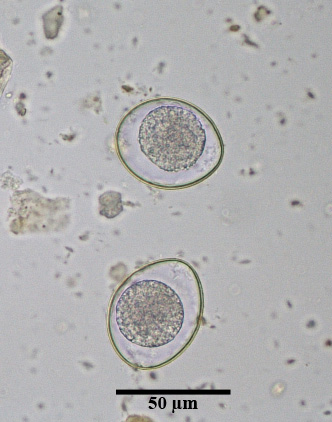 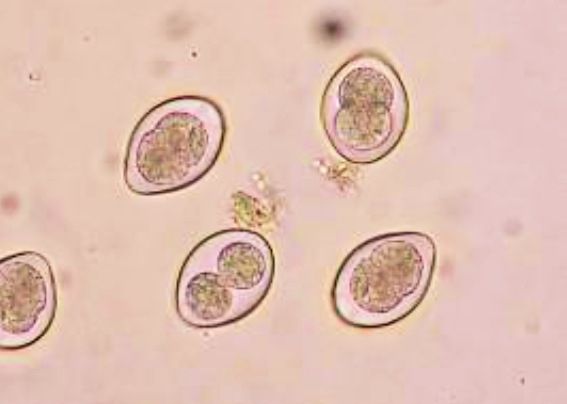 Hint: it’s big!
In-Class Discussion
Name that Coccidian (Genus)
From a Turkey
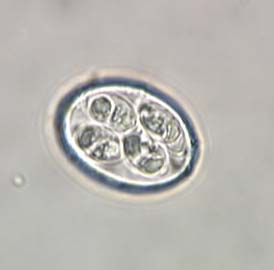 In-Class Discussion
Fecal float from a calf
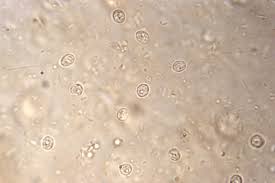 5 µM
Hint: it’s tiny!
In-Class Discussion
Name that Coccidian (genus and species)
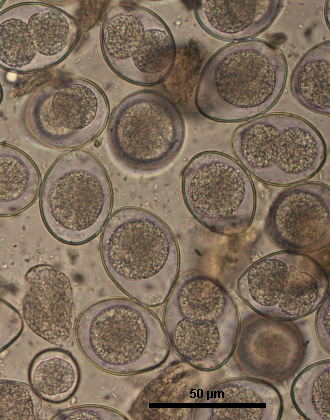 From an older kitten
[Speaker Notes: 2 sporocysts; mixed unsporuated and sporulated]
In-Class Discussion
Name that Coccidian (genus)
From Cow
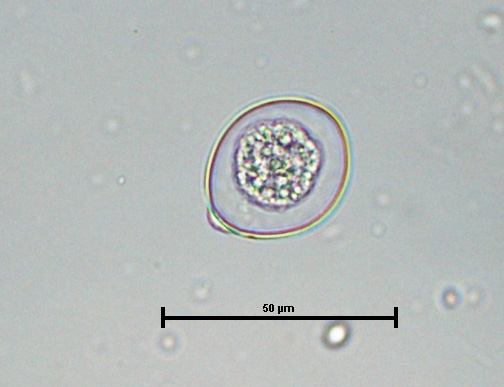 In-Class Discussion
Name that Coccidian
From Piglet
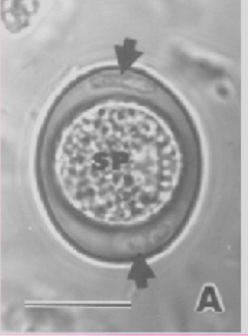 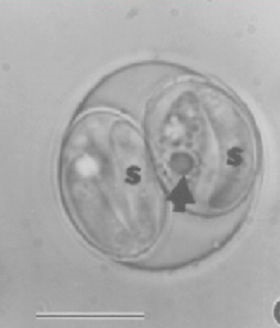 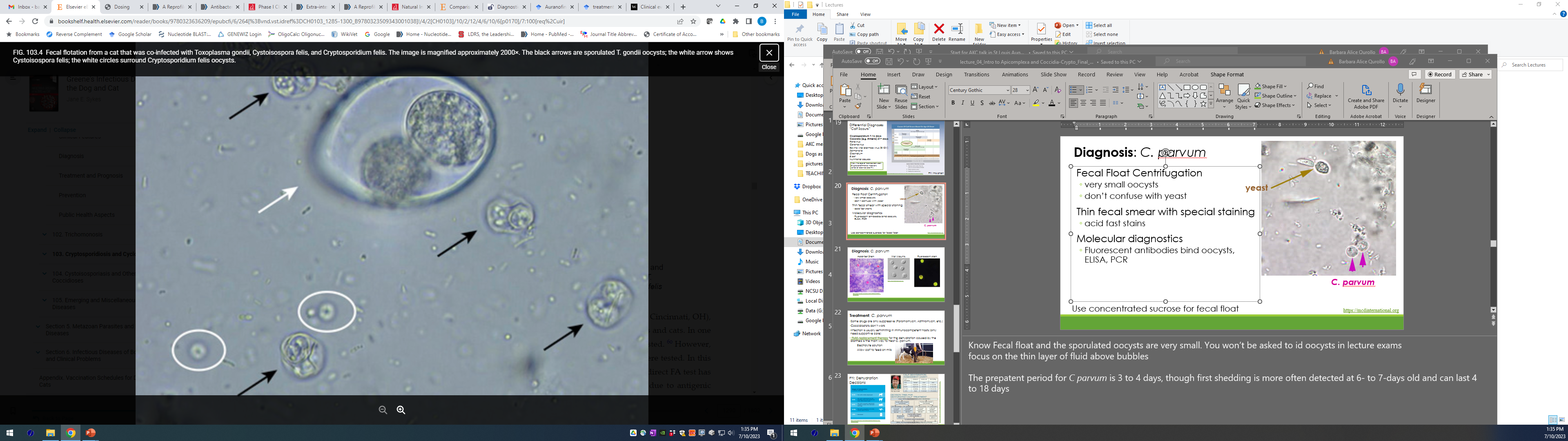 [Speaker Notes: Fecal flotation from a cat that was co-infected with Toxoplasma gondii, Cystoisospora felis, and Cryptosporidium felis. The image is magnified approximately 2000×. The black arrows are sporulated T. gondii oocysts; the white arrow shows Cystoisospora felis; the white circles surround Cryptosporidium felis oocysts.]
Have Questions?
barbara_qurollo@ncsu.edu
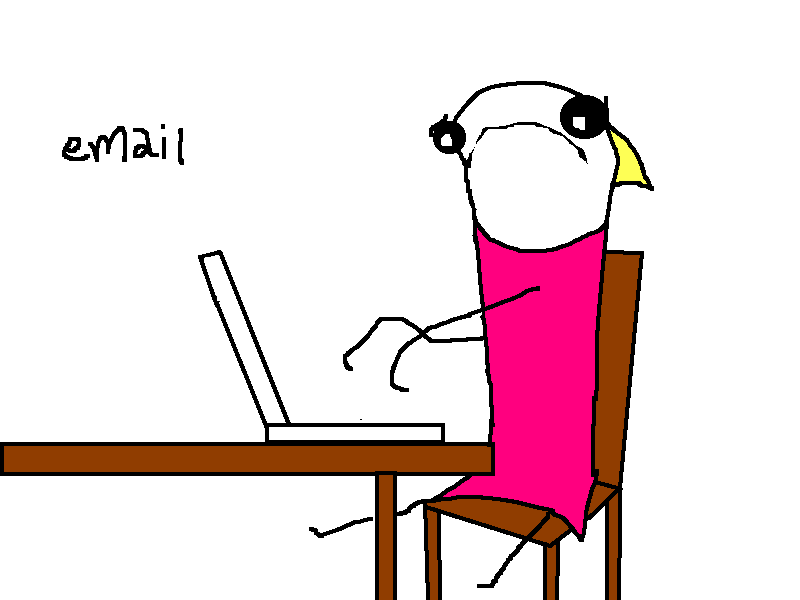 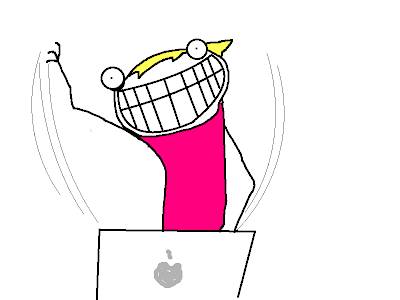 Illustration by Allie Brosh, http://hyperboleandahalf.blogspot.com/